Kommunikation
ansprache
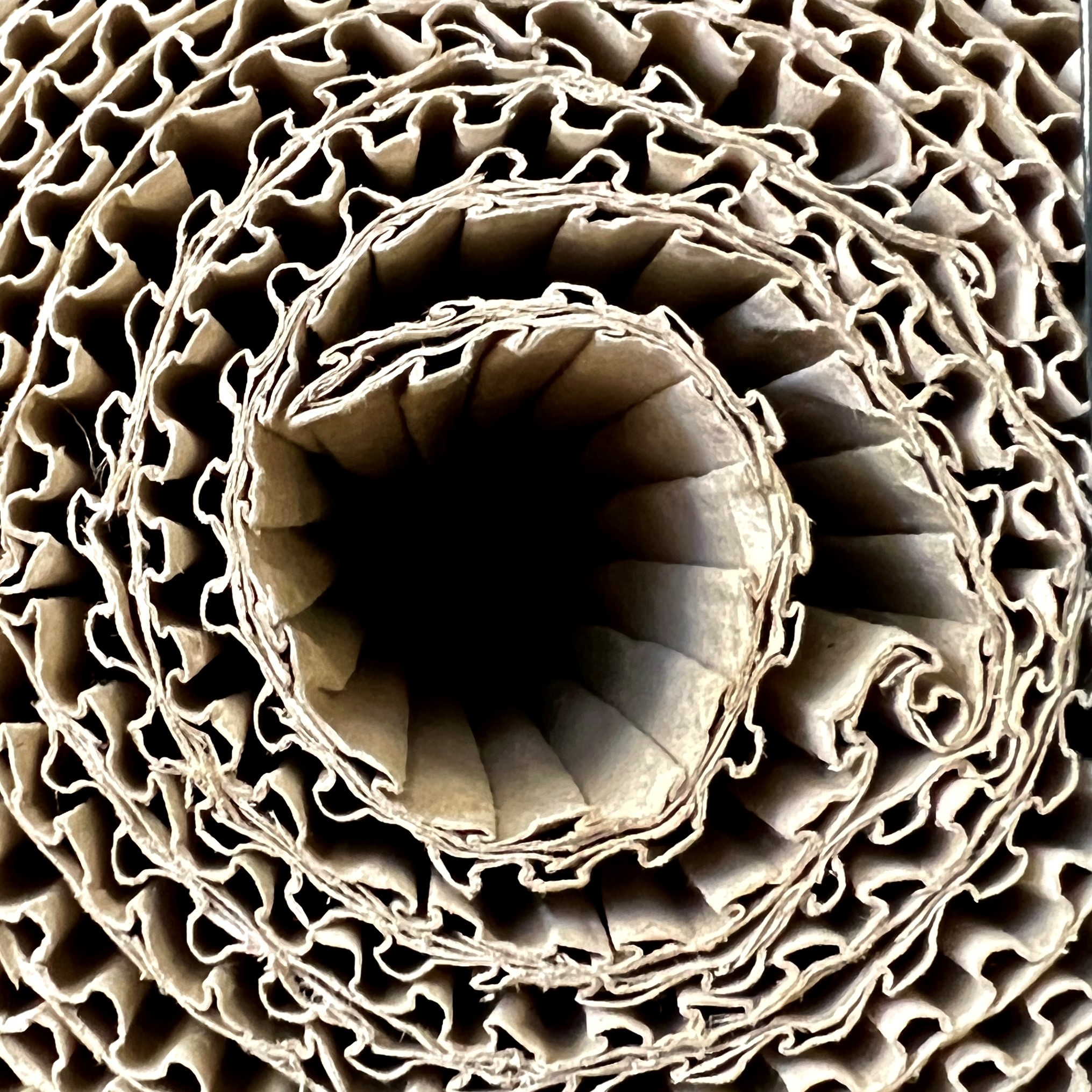 Kommunikation – ansprache
Funktionierende Strategien und hilfreiche Umstände in meiner Schulzeit:
(Wenn auch verzögert) das Wissen darum, dass jede Person in einer Gruppe bei Ansprachen und Aufforderungen grundsätzlich mitgemeint ist, wenn sie nicht personalisiert werden.

Was noch geholfen hätte:
Direkte Ansprache oder (frühe) wiederholte Sensibilisierung dafür, dass jede Person grundsätzlich immer mitgemeint ist, wenn die Klasse angesprochen wird, bzw. im umgekehrten Fall, nicht angesprochen ist, wenn die Lehrperson personalisierte Hinweise gibt.